Инструменты интернет-маркетинга для PR-специалистов
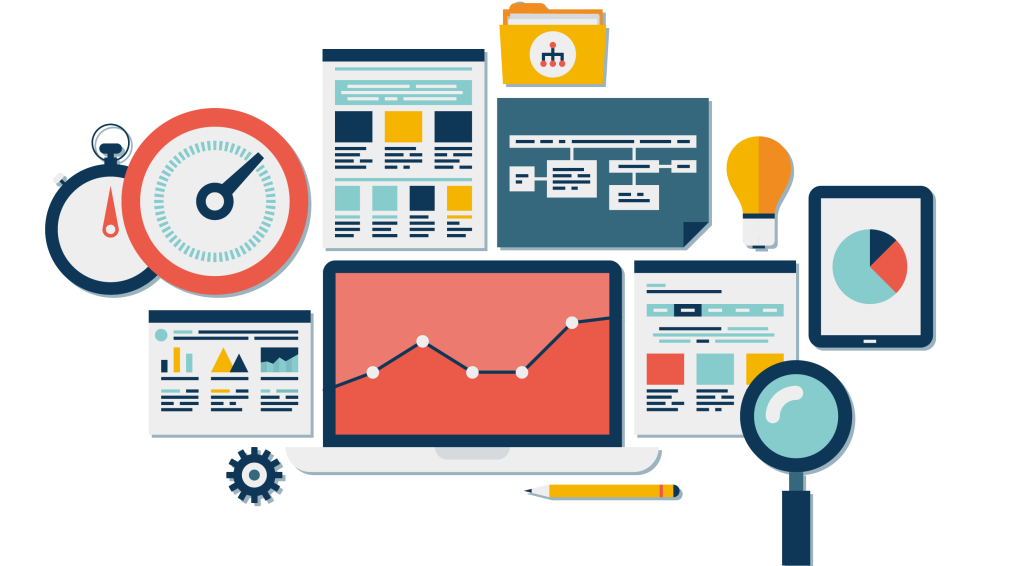 Интернет-маркетинг
Практика использования всех аспектов традиционного маркетинга в Интернете, с целью продажи продукта или услуги покупателям. 

(Википедия)
PR
Public Relations — это продолжительные, планируемые усилия, которые направлены на создание и поддержку позитивного имиджа компании, а также построение доброжелательных отношений между компанией и общественностью (потенциально заинтересованными в продукте или услуге компании). 
PR — это искусство правильно подать информацию, сделать так, чтобы один факт был более важен, чем другой, помочь информации найти свою аудиторию.
Основные методы PR — это информирование ЦА через средства массовой информации: социальные сети, пресс-конференции, статьи в СМИ о новинках или новостях компании, публикация на собственных площадках компании
Главное преимущество интернет-маркетинга
Всё можно измерить!
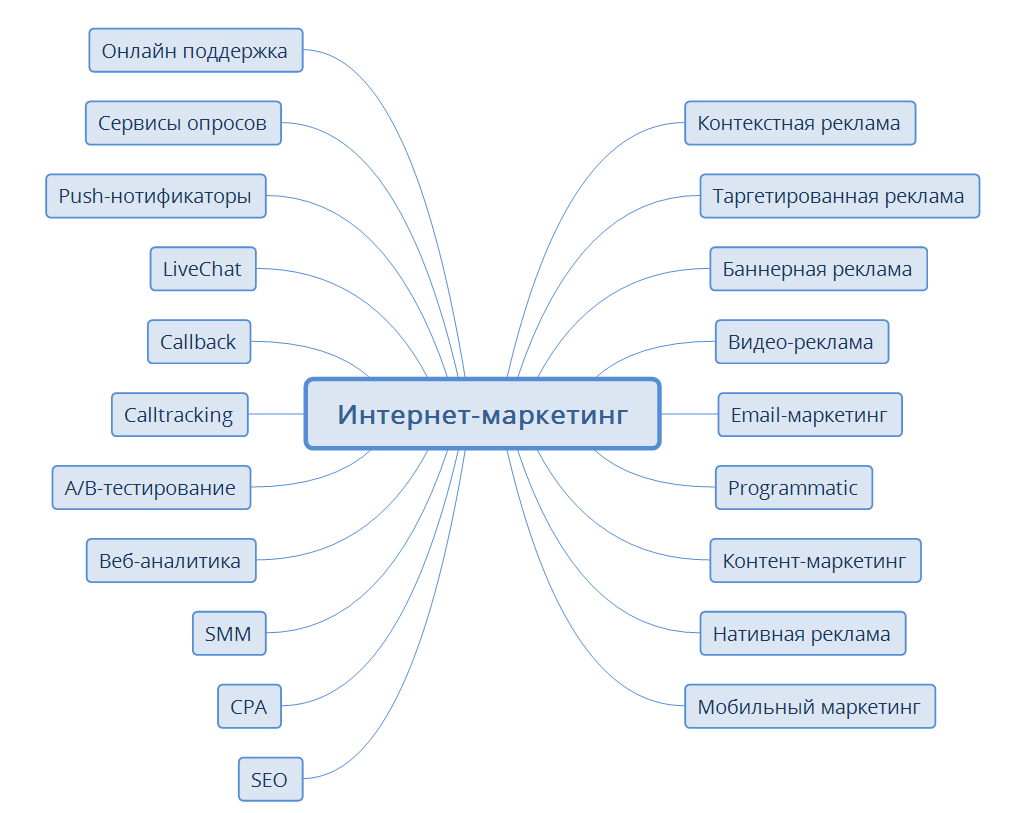 Инструменты рекламы от Google
Кейс. Анонс нового продукта
Компания запустила новый продукт: стриминговый видеосервис

Цель: Донести информацию до большого числа пользователей, набрать как можно больше регистрации в сервисе

Инструменты продвижения: публикации в СМИ, баннерная реклама, анонсы в соцсетях, посты у вайнеров
Кейс. Анонс нового продукта
Инструменты предварительного анализа: 
Zero, TNS-Global, Similarweb, Publer, здравый смысл
Zero.kz
TNS Global
Similarweb
Publer
Предварительный анализ. Термины
Трафик. Показывает количество посетителей сайта. Считается в сеансах, сессиях, визитах и посещениях.  
ER (Engagement Rate). Показывает, насколько аудитория страницы активна, как хорошо она реагирует на посты страницы. Считается по формуле: 
	(Лайки+Комментарии)*30/Ср.кол-во подписчиков за месяц  
CPM. Стоимость за 1000 показов рекламного баннера. Единица измерения при покупке рекламы.
Полезные ссылки
Анализ сайтов
Анализ соцсетей
Zero.kz
TNS Global
Similarweb.com
Publer
PepperNinja
Церебро
TargetHunter
SocialBakers
Советы по контенту
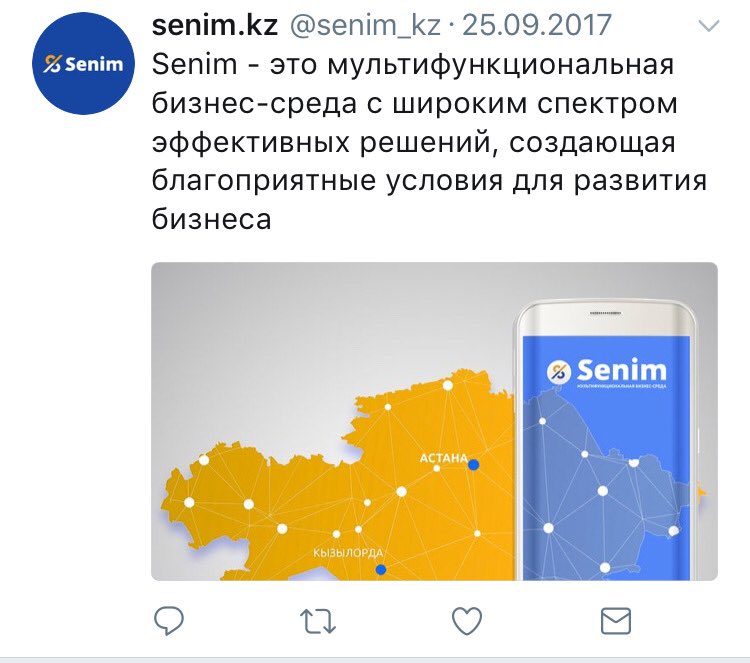 Пишите проще!

Применяйте инфостиль
http://maximilyahov.ru/hello/
Кейс №1. Анонс нового продукта
Инструменты пост-фактум анализа: 
Google Analytics, Статистика ВК и ФБ, здравый смысл
Google Analytics
Пост-фактум анализ. Термины
CTR (Click-through rate) — Кликабельность. Показывает насколько наш баннер привлекателен
CPC (Cost per click) — Стоимость клика. При увеличении CTR стоимость клика как правило падает 
CPA (Cost per action) — Стоимость целевого действия (заявка, звонок, регистрация, покупка)
Коэффициент конверсии — Процент пользователей, которые совершивли целевое действие (регистрация, заявка, звонок, и тд)
ROMI — Возврат инвестиции в маркетинг. Считается по формуле
(Доход – Расходы на маркетинг)*100%/Расходы на маркетинг